УРОК ФИНАНСОВОЙ ГРАМОТНОСТИ.
Дата проведения: 24 сентября 2014г.
Место проведения: «Московский областной
профессиональный колледж»
Московская область, г.Сергиев Посад, Ул 40 лет Октября,д-5а
Теле/факс.8-(496)-54-7-75-33; E-mail: mopk@tsinet.ru
День финансиста в МОПК
24 сентября 2014г
Приветствие 
Выступления студентов 
Мастер класс 
Заключение
8 сентября – День Финансиста!!!
Цели и задачи
Знакомство с основными особенностями финансовой деятельности 
Содействовать пониманию необходимости знаний в области финансов современных условий экономики 
Освоение навыков в изучении банковских производств, финансовой защиты, безопасности в интернете
Участники
Герасимова Екатерина Георгиевна – директор МОПК 
Круглова Татьяна Ивановна – главный бухгалтер МОПК
Бусыгин Валерий Викторович – зам. директора по УР МОПК 
Малярова Татьяна Ивановна – зам. директора по УМР МОПК 
Фадеева Любовь Алексеевна – методист 
Шабурова Татьяна Леонидовна – преподаватель спец. дисциплин 
Родионова Людмила Николаевна – преподаватель спец. дисциплин 
Кучугова Людмила Владимировна – преподаватель спец. дисциплин 
Стуканова Ольга Вячеславна – преподаватель  спец. дисциплин 
Усова Елена Юрьевна –мастер производственного обучения по профессии « Мастер по обработке цифровой информации» 
Гуслова Анна Викторовна - мастер производственного обучения
Докладчики
Группа СЗО-021
Балбекова Оксана 
-Добровольное страхование 
Траутман Яна 
 -Обязательное страхование 
 Группа ЭВ-31
Новичков Николай 
-Безопасность в интернете
Группа БК-016
Ильюшина Юлия 
-Банк и банковская система 
Бузина Мария
-Безналичные переводы 
Клокова Юлия
-Депозиты и кредиты
Группа 44-Э 
Егоров Никита 
-Инвестиции в золото
Мастер класс
Дмитриева Татьяна Петровна – зам. начальника управления розничных операций Сергиев-Посадского филиала Банка «Возрождение» 
- Дистанционное банковское обслуживание
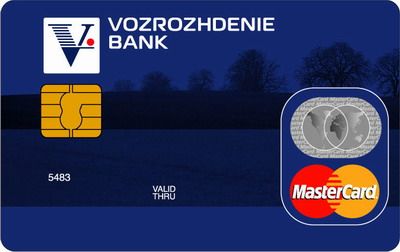 Мастер класс
Салищева Марина Борисовна – главный специалист по ОСАО 
«РЕСО-Гарантия»
-  Продукт страхования КАСКО, ОСАГО, Зеленая карта
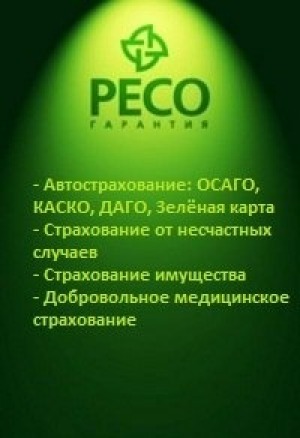 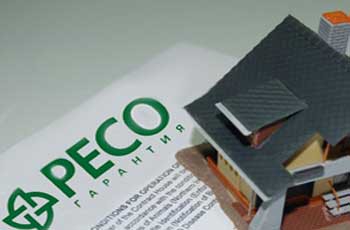 подготовила:
Студентка ГБПОУ «МОПК»  
3 курса, гр – БК-026
Трегубова Виктория